Benchmark(ing)
Etude 
des processus de marketing
des modes de gestion 
des modes d'organisation.
[Speaker Notes: une vision sur les stratégies concurrentes ou les plus performantes]
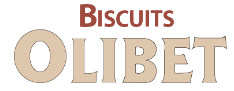 Benchmark sur la présentation de offre online
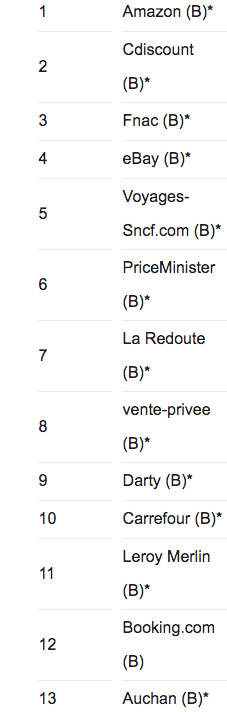 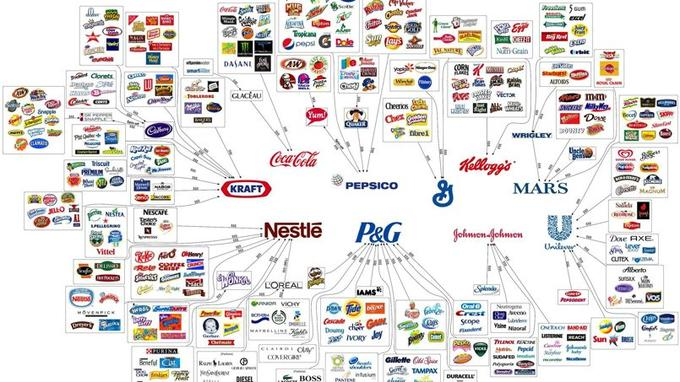 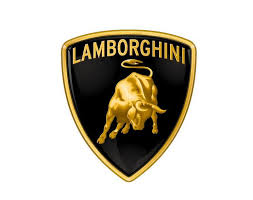 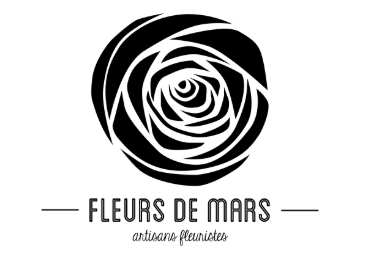 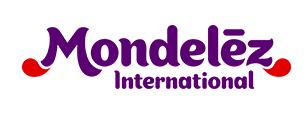 [Speaker Notes: une vision sur les stratégies concurrentes ou les plus performantes

Mondelez : Lu cadburry, belvita, holliwood, oreo, philadelphia,prince, tang, tuc]
Benchmark(ing)Les questions les plus posées
Comment notre entreprise se situe-t-elle par rapport à nos concurrents ?
Quelles sont les meilleures pratiques à retenir dans notre industrie ou dans des industries plus avancées ?
Quelles sont les tendances émergentes ?
Quelles sont les recommandations opérationnelles à en tirer ?
[Speaker Notes: une vision sur les stratégies concurrentes ou les plus performantes]
Benchmark(ing)
OBJECTIFS :
Identifier des innovations et des processus adaptables à son entreprise
Être réactif face aux évolutions du marché

PROCESSUS 
à renouveler régulièrement (dure 4 à 6 mois)
Réalisé pour un besoin ponctuel (ex : améliorer la relation client, le référencement de votre site Internet)
[Speaker Notes: pêche aux bonnes idées.
recherche des savoirs transférables/connaître les meilleures pratiques pour les adapter 
 logiciels : 3DMark, DNS Benchmark, Winrar]
LES ETAPES DU BENCHMARKING
[Speaker Notes: 3-collecter des données pertinentes par rapport aux indicateurs choisis, mais surtout des données fiables !
Méthodologie : pour un benchmark fonctionnel et générique = comparer des fonctions similaires, dans des entreprises non concurrentes, à l’intérieur d’un même secteur d’activité mettre en place un vrai partenariat = un échange d’informations sur des points forts des entreprises sélectionnées pour la comparaison/collaboration  les sources seront + sûres et précises. Attention, le benchmarking n’est pas de l’espionnage industriel !
Si vous choisissez le benchmark concurrentiel, donc de vous comparer aux entreprises leaders en concurrence directe, les échanges d’informations en partenariat peuvent être très compliqués. Il vous faudra alors certainement déterminer d’autres sources de collecte d’informations. Voici quelques pistes :
Linkedin pour les ressources humaines et services déployés.
Le site societe.com pour l’état financier.
La présence digitale globale en étudiant notamment le référencement naturel et payant grâce à des outils comme Yoda, Insight ou encore Majestic SEO, mais aussi les stratégies mises en place sur les réseaux sociaux.
Les avis des clients, grâce à des questionnaires ou des enquêtes téléphoniques.
La presse.
Les informations collectées doivent être de type quantitatif : ce sont des données chiffrées ou des réponses de questionnaires transformées en chiffres selon une échelle (exemple : nul- peu utilisé - utilisé - intégré sont des réponses respectivement égales à : 0, 1, 2, 3).

4- Vous allez pouvoir analyser les résultats (et les comparer aux vôtres afin d’établir votre plan d’action (5) )
Présentez votre rapport avec un résumé des résultats clés, des conclusions et des recommandations. Vous pouvez y ajouter les grilles de comparaisons et des résultats prévisionnels. Ainsi l’équipe n’ayant pas participé au benchmark aura une vision claire du marché, du positionnement de l’entreprise et des processus à améliorer.

5- Il ne s’agit pas seulement de copier mais d’adapter les innovations, processus, stratégies trouvées à votre propre entreprise. Le benchmark sert à comprendre et à apprendre des sociétés qu’on a analysées.
le faire circuler dans votre entreprise (et faire accepter les choix/changements décidés).
Une fois votre benchmark terminé… Recommencez ! C’est l’un des meilleurs moyens pour rester compétitif et dans l’ère du temps.]